Waste Characterization and Classification
A Primer on How it’s Done
Thomas Kalinowski – President
DW James Consulting, LLC
Low-Level Radioactive Waste Forum
Fall 2022 Meeting – Baltimore, MD
LLW Characterization
Merriam-Webster –the act of characterizing
Characterizing - To describe the character or quality of [something]…
character  - One of the attributes or features that make up and distinguish an individual [or thing]…
describe  - to represent by a figure, model, or picture
It is the description of the inter-related conditions in which something exists or occurs
Basically it is the process to establish coherence between an observation with the environment and the setting in which it exists
LLW Characterization
Radiological characterization is necessary to define an isotopic profile of the waste for disposal
Includes the determination of difficult to measure (DTM) radionuclides defined in 10CFR61 along with all the rest that are important to transportation and disposal
Can be accomplished by:
Radiochemical analysis of samples
Gamma spectrum analysis with correlations
Calculations
Some combinations of methods
Understanding the results requires comprehension of the processes that create, transport and remove activity in the system
LLW Classification
Merriam-Webster – The act or process of classifying
A systematic arrangement in groups or categories according to established criteria
Groups or categories are established by 10 CFR Part 61 and Agreement State Regulations
Class A, Class B, Class C and (arguably) Class Greater Than Class C (GTCC) based on isotopic concentrations (10 CFR 61.55 Tables 1 and 2)
Waste classification is performed at the package level
LLW Classification
NRC Branch Technical Position on Radioactive Waste Classification - 1983
Source or Inventory Control/Process Knowledge
Direct measurement
Gross Radioactivity (dose to activity)
Correlations – Scaling Factors (Derived from Direct Measurements)
“Some licensees,…,are expected to employ a combination of methods.”
Guidance for determining concentrations in NRC’s Branch Technical Position on Concentration Averaging (1995 revised in 2015)
Waste Characterization History
1980 Low Level Waste Policy Act – 10 CFR Part 61
1983 Branch Technical Position on Waste Classification
Insufficient Data to Implement as Intended
Simple Methods Approved (because there wasn’t anything else)
EPRI Research and Reports to Advance Waste Characterization Methods
40 Years Later – Most Utilities Still Using Methods from 1985
Typical Waste Characterization Process
Applicable to Process Waste (resin, filter media, DAW)
Simple Method
Take a Sample (during liner fill process)
Try to be Representative
Send to a Laboratory (quantity limited by license conditions – 4 weeks to results)
Assume Relationships for Hard-to-Detect Radionuclides
Activation Products to 60Co, Fission Products to 137Cs, TRU to 144Ce
Calculate Ratios for Scaling Factors (often based on the one laboratory measurement)
Typical Waste Characterization Process
Multiply sample measurements by mass or volume to get total activity (depends heavily on obtaining a representative sample)
Or
Measure total gamma activity by dose rate measurements of the container and scale remaining activity to key radionuclides (Less dependent on representative sample but requires accurate scaling factors)
Classify Waste
Divide total activity by the total mass or volume of the waste to determine concentrations and waste class
Apply concentration averaging guidance
Simple Process
Advantages
Straightforward Implementation
Uncomplicated Math
Easy to Understand and Explain
“Acceptable” Method
Disadvantages
Hard to Get a Truly Representative Sample
Unproven/Unsubstantiated Relationships for HTD 
Simplicity of the Method Does Not Account for the Complexity of the Process
“Acceptable” Does Not Mean Best Practice or Good or Correct
Example Solid Waste Scaling Factor Variation Over Time - Effect on Waste Classification
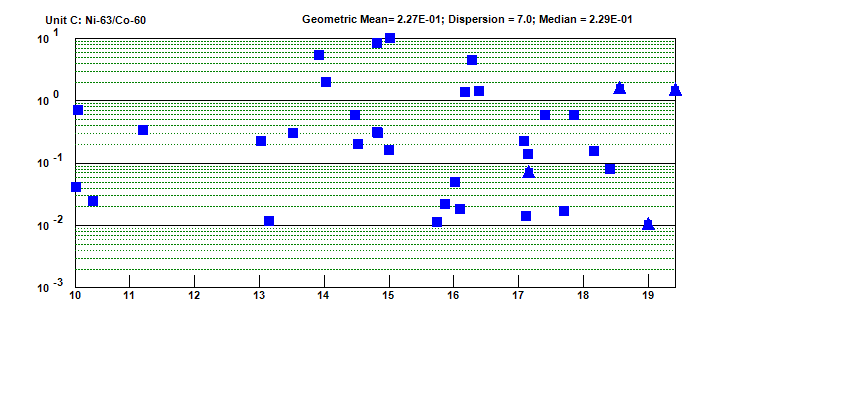 Class B/C
Class A
Advanced Characterization Methods
Data Quality Objectives / Data Quality Analysis
 process (DQO/DQA)
Scientific and statistical basis for values using 
multiple measurements over time
Use of process knowledge
Realistic waste classification – lower disposal costs
Performance assessments and regulations use better data
More complicated to use and less familiar to regulators
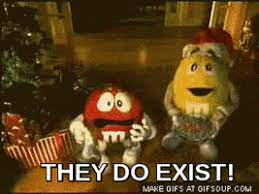 Activated Metals
Activated metals are the highest radioactive source term after fuel
Direct sampling or assay of activated metal components is impractical
Typical activated metal components for disposal
Reactor Core Support Structures and Internals
Reactor Vessel and Near Reactor Structures
Fuel Assembly Hardware
Consumable Operating Hardware
Control Rod Blades (BWR)
Fuel Channels (BWR)
Instrument Strings
Miscellaneous Hardware
Neutron Activation Analysis
Methodologies developed by Luksik at Battelle (PNL-6906) 
Flux rates outside of the reactor core are not tracked by Reactor Engineering
For extra-core, material-specific flux estimates are developed using ANISN/Excedrin modules from the SCALE suite of codes
Flux estimates are used as input for ORIGEN module from the SCALE suite of codes to determine activity distribution
Detailed models using shielding codes (MCNP, MicroshieldTM) for Dose-to-Activity adjustment
Material Specifications
ASTM specifications list major components

Effect of alloy and trace metals



NUREG/CR-3474
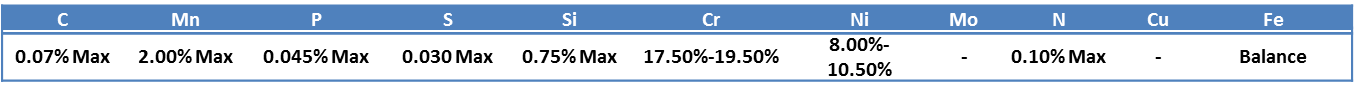 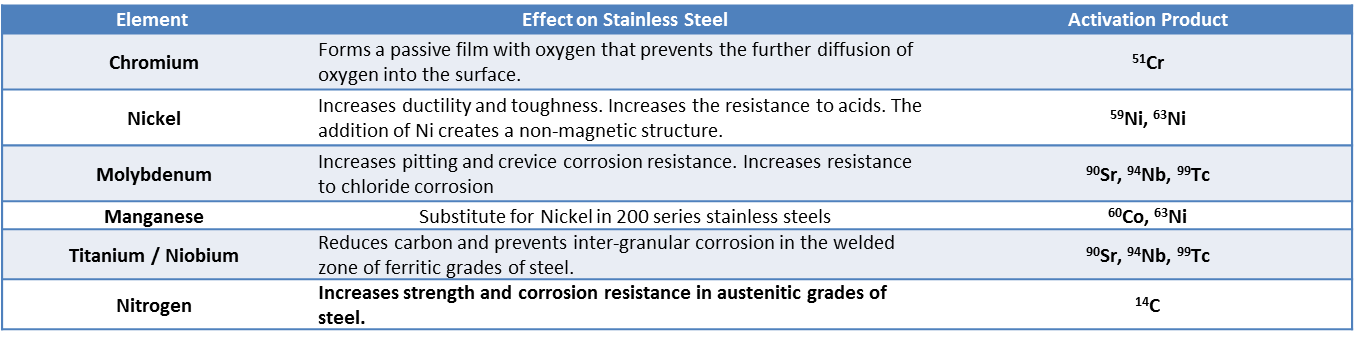 Typical Activation Analysis Data Requirements
Component Identification / Inventory (available prior to packaging)
Reference Drawings / Material Types (available prior to packaging)
Irradiation History (available prior to packaging)
Contamination Data (available prior to packaging)
Radiation Surveys (not available until processing and packaging)
Typical Activated Metal Process
Items are discharged from the reactor and accumulated in the Spent Fuel Pool
Hardware processing “campaign” identified
Process to establish contracts with specialty services suppliers (characterization, processing, packaging, transportation)
“Campaign” scheduled (including transportation)
Preliminary data supplied for characterization
Notifications made for disposal
Typical Activated Metal Process
Processing/packaging starts – component dose rate surveys performed
Characterization performed
Concentration averaging applied and package plans developed
Liners loaded, final classification performed 
Manifest prepared for shipment
Packages loaded and waste shipped to disposal site or storage
Supporting Studies and Background
Methodologies for Classification for Low-Level Radioactive Wastes From Nuclear Power Plants”, AIF/NESP-02, December 1983.
“Assay of Long-Lived Radionuclides in Low-Level Wastes”, NUREG/CR-4101, April 1985.
“Radionuclide Correlations in Low-Level Wastes”, EPRI-NP-4037, June 1985.
“An Assessment of 10CFR61 Waste Classification Methods”. Edison Electric Institute, UNWMG, August 1986.
“Updated Scaling Factors in Low-Level Waste”, EPRI-NP-5077, March 1987.
“Assessing the Impact of NRC Regulation 10 CFR 61 on the Nuclear Industry”, EPRI NP-5983, August 1988
"Scaling Factor Derivation and Use for 10 CFR61 Radionuclides”, EPRI Project 2414-53, completed September 1991. Unpublished
“A Review of Radiological Characterization Methods for 10CFR61 Radionuclides in Low-level Waste”.  EPRI Project RP3800, Completed September 1992. Unpublished
“Low-Level Radioactive Waste Characterization Guidelines”, EPRI TR-107201, 1996
“Operational Changes & Impacts on LLW Scaling Factors”, EPRI TR-1008017, 2003